BENTUK-BENTUK PENYAJIAN KARYA ILMIAH
OLEH
ANITA DOLOKSARIBU
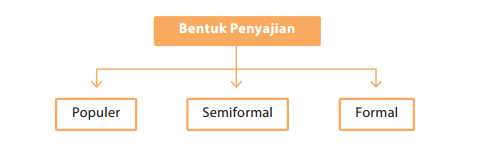 BENTUK PENYAJIAN 
Sistematika penyusunan laporan ilmiah berdasarkan pada bentuknya, umumnya terdiri dari: judul, kata pengantar, pendahuluan, isi, penutup, dan daftar pustaka. Bila jumlah halaman karya tulis lebih dari sepuluh halaman maka perlu dilengkapi daftar isi.
Populer 
Biasanya digunakan untuk menyatakan suatu topic yang akrab, menyenangkan, atau disukai oleh banyak orang karena gayanya yang menarik, sederhana, namun tidak berupa rekaan. Contoh : laporan berita dalam media masa
2.	Semiformal
Aspek-aspek yang digunakan dalam penyajian semiformal, antara lain:
Halaman Judul
Kata pengantar
Daftar isi
Pendahuluan
Pembahasan
Kesimpulan
Daftar pustaka
Laporan buku (resensi)
Laporan wawancara
Laporan diskusi
Laporan kunjungan
3.	Formal
Disusun dengan memenuhi unsur-unsur akademis secara lengkap, yang meliputi sebagai berikut :
Judul
Tim Pembimbing
Kata Pengantar
Absrak
Daftar Isi
Bab Pendahuluan
Bab Telaah Kepustakaan/ Kerangka Teoritis
Bab Metode Penelitian
Bab Pembahasan Hasil Penelitian
Bab Hasil dan Kesimpulan
Daftar Pustaka
Riwayat Hidup
Lampiran
1. Judul
Judul dalam karya ilmiah dirumuskan dalam satu frasa yang jelas dan lengkap. 

Judul mencerminkan hubungan antarvariabel. Istilah hubungan di sini tidak 

selalu mempunyai makna korelasional, kausalitas, ataupun determinatif. Judul 

juga mencerminkan dan konsistensi dengan ruang lingkup penelitian, tujuan 

penelitian, subjek penelitian, dan metode penelitian.
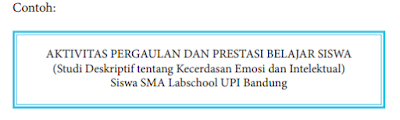 Dari judul di atas, dapat diketahui bahwa:

masalah yang diteliti : aktivitas pergaulan dan prestasi belajar siswa
2) ruang lingkung penelitian : kecerdasan emosi dan intelektual siswa
3) tujuan penelitian : mengetahui ada tidaknya hubungan antara aktivitas pergaulan dengan prestasi belajar siswa
4) subjek penelitian : siswa SMA Labschool UPI Bandung
5) meotde penelitian : deskriptif-komparatif
CARA PENULISAN JUDUL

Menggunakan huruf kapital semua kecuali pada anak judulnya; 
Menggunakan huruf kecil kecuali huruf-huruf pertamanya. 

Apabila cara yang kedua yang akan digunakan, maka kata-kata penggabung, seperti dengan dan tentang serta kata-kata depan seperti di, dari, dan ke huruf pertamanya tidak boleh menggunakan huruf kapital. Di akhir judul tidak boleh menggunakan tanda baca apapun,termasuk titik ataupun koma.
2. Pendahuluan
Pada karya ilmiah formal, bagian pendahuluan mencakup latar belakang masalah, identifkasi masalah, pembatasan masalah, perumusan masalah, tujuan penelitian, dan manfaat atau keguanaan penelitian.
a. Latar Belakang MasalahUraian pada latar belakang masalah dimaksudkan untuk menjelaskan alasan timbulnya masalah dan pentingnya untuk dibahas, baik itu dari segi pengembangan ilmu, kemasyarakatan, ataupun dalam kaitan dengan kehidupan pada umumnya.
b. Perumusan MasalahMasalah adalah segala sesuatu yang dianggap perlu pemecahan oleh penulis, yang pada umumnya ditanyakan dalam bentuk pertanyaan mengapa, bagaimana. Berangkat dari pertanyaan itulah, penulis menganggap perlu untuk melakukan langkah-langkah pemecahan, misalnya melalui penelitian. Masalah itu pula yang nantinya menjadi fokus pembahasan di dalam karya ilmiah tersebut.
c. Tujuan (Penulisan Karya Ilmiah)Tujuan merupakan pernyataan mengenai fokus pembahasan di dalam penulisan karya ilmiah tersebut; berdasarkan masalah yang telah dirumuskan. Dengan demikian, tujuan harus sesuai dengan masalah pada karya ilmiah itu.
d. ManfaatPerlu diyakinkan pula kepada pembaca tentang manfaat atau kegunaan dari penulisan karya ilmiah. Misalnya untuk pengembangan suatu bidang ilmu ataupun untuk pihak atau lembaga-lembaga tertentu.
3. kerangka TeoretisKerangka teoretis disebut juga kajian pustaka, atau teori landasan. Tercakup pula di dalam bagian ini adalah kerangka pemikiran dan hipotesis. Kerangka teoretis dimulai dengan mengidentifkasi dan mengkaji berbagai teori yang relevan serta diakhiri dengan pengajuanhipotesis.
4. Metodologi PenelitianDalam karya tulis yang merupakan hasil penelitian, perlu dicantumkan pula bagian yang disebut dengan metode penelitian.Metodologi penelitian diartikan sebagai prosedur atau tahap-tahappenelitian, mulai dari persiapan, penentuan sumber data, pengolahan, sampai dengan pelaporannya.
METODE PENELITIAN:

Metode deskriptif, yakni metode penelitian yang bertujuan hanya menggambarkan fakta-fakta secara apa adanya, tanpa adanya perlakukan apapun. Data yang dimaksud dapat berupa fakta yang bersifat kuantiatif (statistika) ataupun fakta kualitatif.
b. Metode eksperimen, yakni metode penelitian bertujuan untuk memperoleh gambaran atas suatu gejala setelah mendapatkan perlakuan.
c. Metode penelitian kelas, yakni metode penelitian dengan tujuan untuk memperbaiki persoalan-persoalan yang terjadi pada kelas tertentu, misalnya tentang motivasi belajar, prestasi belajar siswa dalam kompetensi dasar tertentu.
5. PembahasanBagian ini berisi paparan tentang isi pokok karya ilmiah, terkait dengan rumusan masalah/tujuan penulisan yang dikemukakan pada bab pendahuluan. Data yang diperoleh melalui hasil pengamatan, wawancara, dan sebagainya itu dibahas dengan berbagai sudut pandang;diperkuat oleh teori-teori yang telah dikemukakan sebelumnya. Sekiranya diperlukan, pembahasan dapat dilengkapi dengan berbagai sarana pembantu seperti tabel dan grafk. Sarana-sarana pembantu tersebut diperlukan untuk menjelaskan pernyataan ataupun data. Tabel dan grafk merupakan cara efektif dalam menyajikan data dan informasi. Sajian data dan informasi lebih mudah dibaca dan disimpulkan. Penyajian informasi dengan tabel dan grafk memanglebih sistematis dan lebih enak dibaca, mudah dipahami, serta lebih menarik daripada penyajian secara verbal.
Penulis perlu menggunakan argumen-argumen yang telah dikemukakan dalam kerangka teoretis. Pembahasan data dapat diibaratkan dengan sebuah pisau daging. Apabila pisau itu tajam, akan baik pula lah keratan-keratan daging yang dihasilkannya. Namun, apabila tumpul, keratan daging itu akan acak-acakan, penuh cacat. Demikian pula halnya dengan pembahasan data. Apabila argumen-argumen yang dikemukakan penulis lemah dan data yang digunakannya tidak lengkap, pemecahan masalahnyapun akan jauh dari yang diharapkan.
6. Simpulan dan SaranSimpulan merupakan pemaknaan kembali atau sebagai sintesis dari keseluruhan unsur penulsan karya ilmiah. Simpulan merupakan bagian dari simpul masalah (pendahuluan), kerangka teoretis yang tercakup di dalamnya, hipotesis, metododologi penelitian, dan temuan penelitian.Simpulan merupakan kajian terpadu dengan meletakkan berbagai unsur penelitian secara menyeluruh. Untuk itu, perlu diuraikan kembali secara ringkas pernyataan-pernyataan pokok dari unsur-unsur di atas dengan meletakannya dalam kerangka pikir yang mengarah kepadasimpulan.
Berdasarkan hal tersebut seorang peneliti harus pula melihat berbagai implikasi yang ditimbulkan oleh kesimpulan penelitian. Implikasi tersebut umpamanya berupa pengembangan ilmu pengetahuan, kegunaan yang bersifat praktis dalam penyusunan kebijakan. Halhal tersebut kemudian dituangkan ke dalam bagian yang disebut rekomendasi atau saran-saran.
7. Dafar PustakaDafar pustaka memuat semua kepustakaan yang digunakan sebagai landasan dalam karya ilmiah, baik sumber tertulis, baik itu yang berupa buku, artikel jurnal, dokumen resmi, atau sumber-sumber lain dari internet. Semua sumber tertulis atau tercetak yang tercantum di dalamkarya ilmiah harus dicantumkan di dalam dafar pustaka. Sebaliknya, sumber-sumber yang pernah dibaca oleh penulis, tetapi tidak digunakan di dalam penulisan karya ilmiah itu, tidak boleh dicantumkan di dalam dafar pustaka.
Cara menulis dafar pustaka berurutan secara alfabetis, tanpa menggunakan nomor urut. Sumber tertulis/tercetak yang memerlukan banyak tempat lebih dari satu baris, ditulis dengan satu spasi; sedangkan jarak antara sumber yang satu dengan yang lainnya adalah dua spasi. Susunan penulisan dafar pustaka: nama yang disusun di balik; tahun terbit; judul pustaka; kota terbit; dan penerbit.